Zinde Eğitim Kurumu
Sağlık Gözetimi
Meslek Hastalıkları
25
ZİNDE
Sağlık Gözetimi
ZİNDE
SAĞLIK GÖZETİMİ
NEDEN SAĞLIK GÖZETİMİ?
Üretim süreçleri hem bedenen hem de zihnen işçiyi zorlarken, yapılan işin özelliğine göre işyerindeki;
Fiziksel 
Kimyasal
Biyolojik
Psikolojik
Ergonomik  
…………..…….. faktörler sağlığı tehlikeye sokmamalıdır.
ZİNDE
SAĞLIK GÖZETİMİ
SAĞLIK GÖZETİMİNİN HEDEFİ
Sağlığı olumsuz etkileyen risk faktörlerini bilmek,
Çalışanın bireysel özelliklerini bilmek,
Sağlığı korumak, sürdürmek ve geliştirilmek,
ZİNDE
SAĞLIK GÖZETİMİ
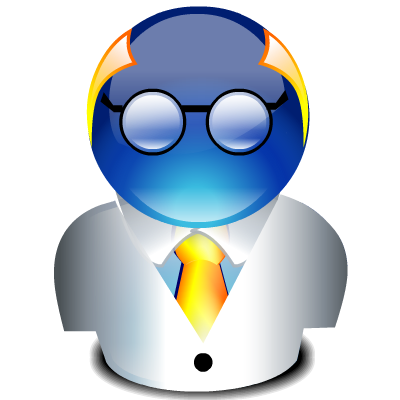 ÖNLEM
Kimyasal       Riskler
Fiziksel        Riskler
SÜRDÜRME
Sağlık Açısından Risk
GELİŞTİRME
Psikososyal Riskler
Biyolojik       Riskler
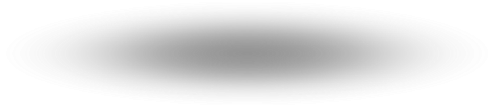 Çalışanın Bireysel Özellikleri
İşyerinde Bulunan Risk Faktörleri
ZİNDE
SAĞLIK GÖZETİMİ
SAĞLIK GÖZETİMİNİN UYGULAMA İLKELERİ
İşyeri ortam faktörlerini değerlendirme
Uygun işe yerleştirme (İşe Giriş Muayenesi)
İşyeri sağlık risklerini kontrol etme
Aralıklı kontrol muayeneleri (Periyodik Muayene)
İşyerinde sağlık hizmeti sunma
Sağlık eğitimi ve danışmanlık
ZİNDE
1
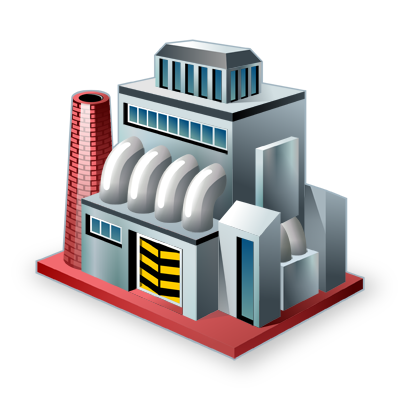 İşyeri Ortam Faktörlerini
Değerlendirme
ZİNDE
İŞYERİ ORTAM FAKTÖRLERİNİ DEĞERLENDİRME
ORTAM RİSK FAKTÖRLERİ
İşin niteliğine göre ortamda hangi risk faktörlerin bulunduğu tahmin edilebilir. Bunun için;
Uzman görüşü almak
İşçilerin görüşlerine başvurmak

Kesin bilgi için ortamdaki risk faktörlerinin düzeyi ölçülmelidir. Bu ölçümler iş hijyeni çalışmaları olarak adlandırılır.
ZİNDE
İŞYERİ ORTAM FAKTÖRLERİNİ DEĞERLENDİRME
ORTAM RİSK FAKTÖRLERİNİN ÇALIŞANA ETKİSİ
Bu konuda oluşturulmuş standartlar vardır. Örneğin kimyasallarla ilgili oluşturulan bu standartlara 
«MAK ve ESD-TLV» değerleri denir.

Kimyasal maddelerle ilgili tüzükte; 300’den fazla maddeyle ilgili MAK-MAC ve ESD-TLV miktarları ile tozlara ait sınır değerler belirlenmiştir.
ZİNDE
İŞYERİ ORTAM FAKTÖRÜ MAK-MAC
MAK–MAC  «Maximum Allowable Concentration»
MAK – MAC «Müsaade Edilen Azami Konsantrasyon»

MAK düzeyinin aşılması durumunda «akut toksik (zehirlenme) belirtilerinin» ortaya çıkacağı öngörülmektedir.
ZİNDE
İŞYERİ ORTAM FAKTÖRÜ ESD-TLV
ESD-TLV «Eşik Sınır Değer - Treshold Limit Value»
ESD – TLV «Eşik Sınır Değer»

ESD-TLV; Günlük ortalama değeri yada eşik değeri gösterir. 
«Etkisi uzun dönemde ortaya çıkacak (kronik) maddelerin ölçümünde tercih edilir.»
ZİNDE
Gürültü Ölçümü
Toz Ölçümü
Metal ve Gaz Ölçümü
Radyasyon Ölçümü
Termal Konfor Değerlendirmesi
İŞYERİÖLÇÜMLERİ
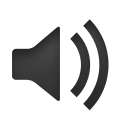 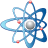 Sık görülen meslek hastalığı türlerine göre, 
işyerlerinde en çok yapılan ölçümler.
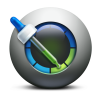 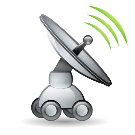 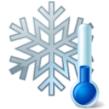 ZİNDE
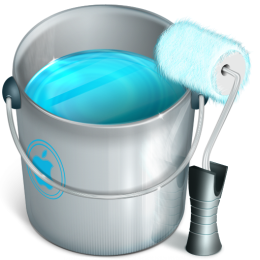 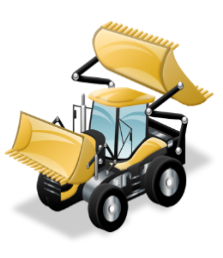 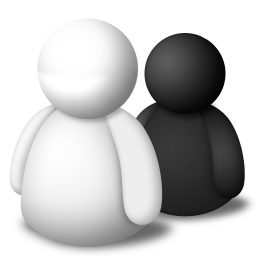 2
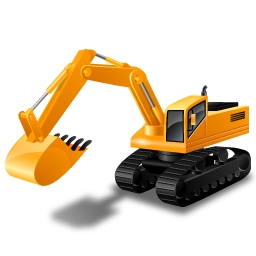 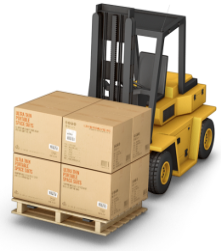 İşe Giriş Muayenesi
(Uygun İşe Yerleştirme)
ZİNDE
UYGUN İŞE YERLEŞTİRME
İŞE GİRİŞ MUAYENESİ (UYGUN İŞE YERLEŞTİRME)
Çalışmaya başlamadan önce; kişinin niteliklerinin belirlenmesi ve bu niteliklere uyan bir işe yerleştirilmesi amacıyla yapılan muayene “İşe Giriş Muayenesidir”

Yaş		: Çocuk işçi, Genç işçi, 
Cinsiyet		: Kadın işçi, Erkek İşçi
Sağlık sorunu	: SSH, KVS, DM, HT, Epilepsi
Eğitim		: Vasıfsız, yarı vasıflı işler
Alışkanlıklar	: Sigara, alkol, beslenme 

……………………iş ve sağlık ilişkileri için önemlidir.
ZİNDE
UYGUN İŞE YERLEŞTİRME
İŞE GİRİŞ MUAYENESİ (UYGUN İŞE YERLEŞTİRME)
İşe Giriş Muayenesi Kişinin;
Sağlık öyküsünün alınması, 
Fizik muayenesinin yapılması, 
Rutin laboratuvar tetkiklerinin yapılması,
İşin niteliğine göre özel tetkiklerin yapılması,
Gerekiyorsa koruyucu aşıların yapılması,

                  ……………….aşamalarını içerir.
ZİNDE
3
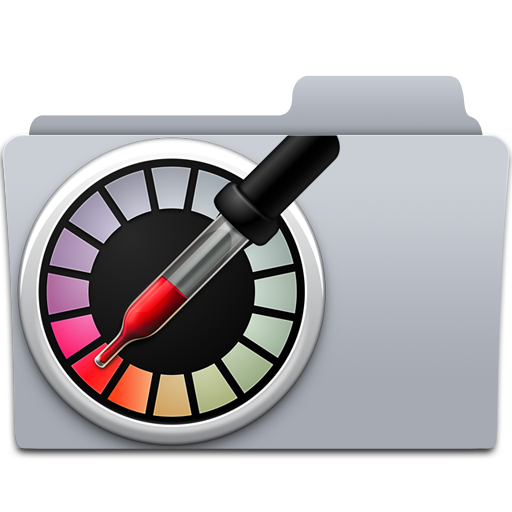 İşyeri Sağlık 
Risklerinin Kontrolü
ZİNDE
İŞYERİ SAĞLIK RİSKLERİNİN KONTROLÜ
RİSKLERİN KONTROLÜ
Risk faktörlerinin düzeyi izin verilen sınır değerlerin üzerinde ise, risklerin kontrolü amacı;

Kaynakta koruma önlemleri
Çalışma ortamına dönük önlemler
Kişiye dönük önlemler

………… almak gerekir.
ZİNDE
4
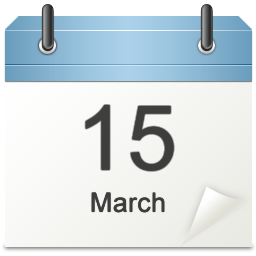 Periyodik Muayeneler
(Aralıklı Kontrol Muayenesi)
ZİNDE
HASTALIĞIN DOĞAL SEYRİ – PSM
Üçüncül Koruma
İkincil Koruma
Birincil Koruma
Komplikasyon
İleri Tedaviler
Semptomatik
Semptomatik
Akciğer Ca (Öksürük)
Diyabetik Ayak Bakımı
Asemptomatik
Tansiyon Ölçümü
Akciğer Grafisi
Mamografi
Odiometri
Pap Smear
Boy-Kilo
TİT
EKG
AKŞ
Hastalık Öncesi
Aşılama
İşe Giriş Muayenesi
(Uygun İşe Yerleştirme)
Fizik Aktivite Programı
Emniyet Kemeri Takma
Gereksiz (Akciğer Ca)
Etkili (Akciger Ca)
Etkisiz (Akciğer Ca)
«İyileşme-Ölüm»
«Klinik Belirtiler»
«Erken Tanı»
«Biyolojik Başlangıç»
Risklerin (hastalığın) önlenmesi	: Birincil korunma
Riskleri (hastalığı) erken saptama 	: İkincil korunma
ZİNDE
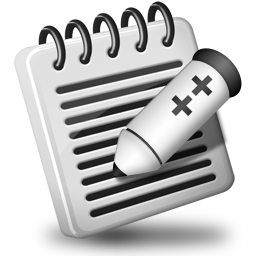 Tanımlar
Sağlık Sorunları
ZİNDE
MESLEK HASTALIKLARI
YÜKÜMLÜLÜK SÜRESİ
«Sigortalının Meslek Hastalığına sebep olan işinden filen ayrıldığı tarih ile Meslek Hastalığının meydana çıktığı tarih arasında geçen en uzun süreye Yükümlülük Süresi denir.»

Bu süre aynı zamanda meslek hastalığına yakalanan kişinin yasal yollarla hakkını arayabileceği süredir.

İstisna; Yasal süre aşımından sonra da «Sağlık İşleri Yüksek Kurulunda» hakkını arayabilir.
Tanım
ZİNDE
MESLEK HASTALIKLARI
MARUZİYET SÜRESİ
«Zararlı etkenin başlamasıyla hastalık belirtilerinin ortaya çıkması için gereken en az süreye Maruziyet Süresi denir.»
Tanım
ZİNDE
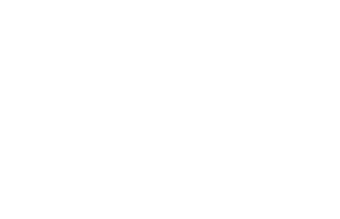 MESLEK HASTALIKLARI
ÇALIŞANLARDA GÖRÜLEN SAĞLIK SORUNLARI
Genel Sağlık Sorunları	: En sık
İşle İlgili Hastalıklar	: Sık
Meslek Hastalıkları	: Seyrek
Sıklık sırası?
ZİNDE
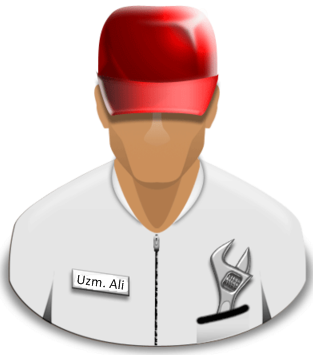 Meslek Hastalıkları
ZİNDE
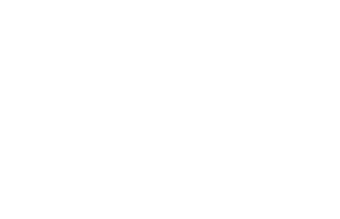 MESLEK HASTALIKLARI
MESLEK HASTALIĞI (506 Sayılı SSK Kanunu)
“İşçinin çalıştığı işin niteliğine göre tekrarlanan bir sebeple veya işin yürütüm şartları yüzünden uğradığı geçici veya sürekli hastalık, sakatlık veya arıza halleridir.”
Tanım
Tanımlar Ezberlenmeli
ZİNDE
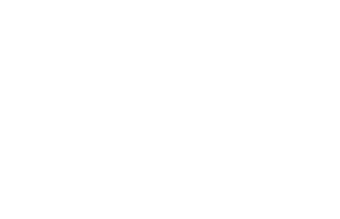 MESLEK HASTALIKLARININ ÖZELLİKLERİ
1
Yapılan iş ile hastalık arasında neden-sonuç ilişki söz konusudur. 
Hastalıkla etken arasında spesifik bir ilişki vardır.
2
Çalışma koşulları hastalığın doğrudan doğruya ve vazgeçilmez tek etkenidir. Dolayısıyla etken tektir ve ortamda yoksa, hastalık da yoktur.
3
Kişi söz konusu işte çalışmıyor olsaydı bu hastalık da oluşmayacaktır.
4
Aynı şartlar altında deneysel olarak meydana getirilebilen hastalıktır.
Özelliklerdendir-değildir
ZİNDE
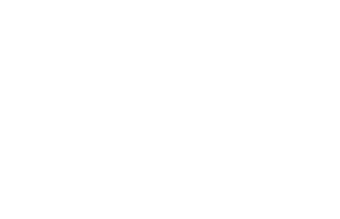 MESLEK HASTALIKLARINI SINIFLANDIRMAŞEKLİ
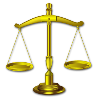 Sosyal Sigorta Sağlık İşlemleri Tüzüğü
1
2
3
4
5
A GRUBU
B GRUBU
C GRUBU
D GRUBU
E GRUBU
Kimyasal Nedenlerle Olan Meslek Hastalıkları
Mesleki Deri Hastalıkları
Pnömokonyozlar ve Diğer Mesleki Solunum Sistemi Hastalıkları
Mesleki Bulaşıcı Hastalıklar
Fizik Etkenlerle Olan Meslek Hastalıkları
Kaç gruptur / Hangi gruptur / Hastalıktan grup
ZİNDE
En Sık Görülen 
Meslek Hastalıkları
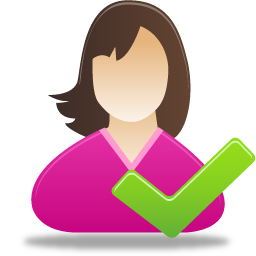 ZİNDE
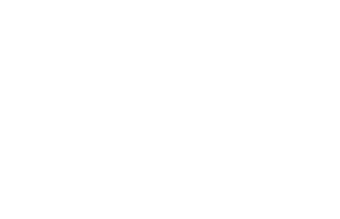 EN SIK GÖRÜLEN MESLEK HASTALIKLARI (NIOSH)
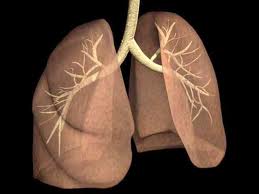 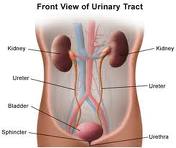 6. Üriner Sistem Hastalıkları
1. Akciğer Hastalıkları
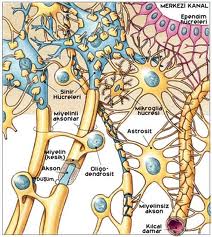 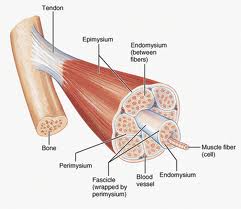 7. Sinir Sistemi Hastalıkları
2. Kas-İskelet Sistemi Hastalıkları
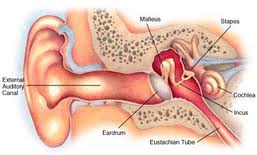 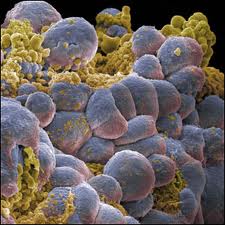 8. Gürültüye Bağlı İşitme Kayıpları
3. Mesleki Kanserler
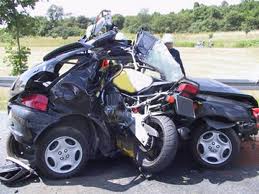 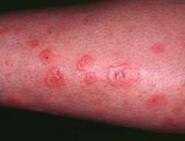 9. Dermatolojik Hastalıklar
4. Akut (Şiddetli) Travma
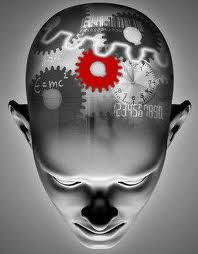 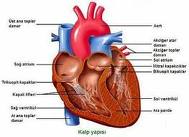 10. Psikolojik Hastalıklar
5. Kalp Hastalıkları
En çok
«Amerikan Ulusal İş Güvenliği ve Sağlığı Enstitüsü (National Institute for Occupational Safety and Health)»
ZİNDE
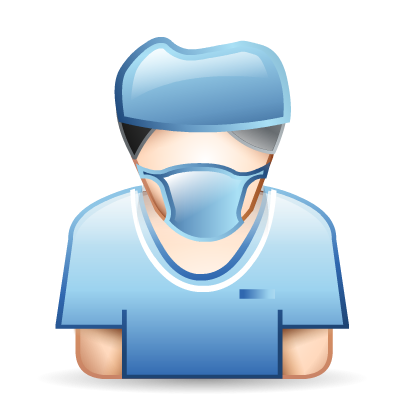 İşle İlgili Hastalıklar
ZİNDE
İŞLE İLGİLİ HASTALIKLAR (Work-Related Diseases)
İŞLE İLGİLİ HASTALIK– WHO
“Yalnızca bilinen ve kabul edilen meslek hastalıkları değil, fakat oluşmasında ve gelişmesinde, çalışma ortamı ve şeklinin diğer nedenlere göre önemli bir faktör olduğu hastalıklardır.”
Tanım
ZİNDE
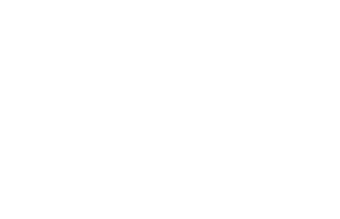 İŞLE İLGİLİ HASTALIKLARIN ÖZELLİKLERİ
1
Yapılan iş ile hastalık arasında neden-sonuç ilişki söz konusu değildir. Aralarında spesifik bir ilişki yoktur.
2
Çalışma koşulları, hastalığın ortaya çıkmasını kolaylaştırıcı veya gelişmesini hızlandırıcı nedendir.
3
Etken ortamda olmasa da hastalık olacaktır.
4
Kompleks bir etyolojiye sahiptir.
Özelliklerdendir-değildir
ZİNDE
AYIRICI 
TANI
İşyerindeki;
1.Fiziksel,
2.Kimyasal,
3.Biyolojik, 
4.Psikososyal,
                …faktörler
AYIRICI TANI
İşyerindeki;
1.Fiziksel,
2.Kimyasal,
3.Biyolojik, 
4.Psikososyal,
         …faktörler
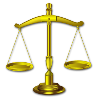 Ayırıcı tanı hukuki açıdan ömenli!!!
İş Dışında;
1.Kişisel,
2.Çevresel,
          faktörler
İşle İlgili Hastalık
Meslek Hastalığı
ZİNDE
En Sık Görülen 
İşle İlgili Hastalıklar
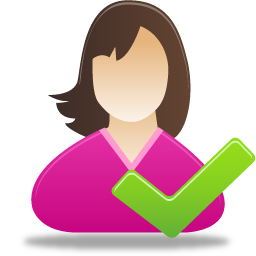 ZİNDE
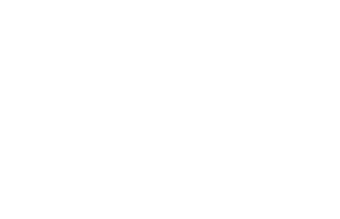 İŞLE İLGİLİ HASTALIKLAR
SIK GÖRÜLEN İŞLE İLGİLİ HASTALIKLAR
Koroner Kalp Hastalıkları
KOAH
Kas-İskelet sistemi hastalıkları
Sıklık sırası?
ZİNDE
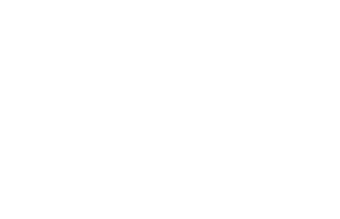 İŞLE İLGİ HASTALIKLARI – KORONER KALP HASTALIĞI
İşyeri Dışında Var Olan
İşyerinde Var Olan
Hipertansiyon, 
Hiperkolesterolemi, 
Sigara kullanımı, 
Diyabetes Mellitus, 
Fiziksel inaktivite,
Genetik yatkınlık,
Stres
………………………vb.
Fiziksel (gürültü, ısı, nem),
Kimyasal (arsenik, kurşun), 
Psikososyal (stres…),
Fiziksel inaktivete,

…………………..vb. riskler
«KKH Riskini Artırır»
«KKH Riskini Daha da Artırır»
En sık görülen
ZİNDE
İŞLE İLGİ HASTALIKLAR - KOAH
İşyeri Dışında Var Olan
İşyerinde Var Olan
Kronik bronşit, 
Bronşiyal astım, 
Amfizem,
………………vb.
Endüstriyel gazlar,
Kimyasal dumanlar,
Bitkisel tozlar,
…………....vb. riskler
«KOAH Riskini Artırır»
WHO; Kronik balgam oluşumu ve/veya istirahatte veya eforda çoğalan nefes darlığı. 
Meslek hastalıklarının %10’unu oluşturur.
«KOAH Riskini Daha da Artırır»
KOAH riskinin yüksek olduğu meslekler arasında maden işçiliği, ulaşım sektörü, kağıt imalatında çalışma, metal işçiliği, tahıl, çimento ve tekstil işçiliği gelmektedir.
ZİNDE
İŞLE İLGİ HASTALIKLAR - KAS-İSKELET SİSTEMİ HAST
İşyeri Dışında Var Olan
İşyerinde Var Olan
Bilinçsiz spor yapma, 
Düzensiz beslenme, 
Kronik hastalıklar,
……..………………vb.
Tekrarlayıcı-zorlayıcı hareketler, 
Kötü postürde çalışma, 
Stres,
Kesintisiz çalışmalar, 
Kötü ergonomi,
Vibrasyon, ısı
………………....vb.
«KİSH Riskini Artırır»
«KİSH Riskini Daha da Artırır»
ZİNDE
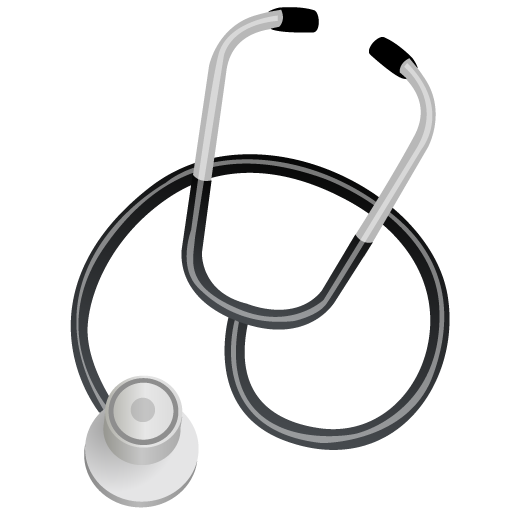 Meslek Hastalığı 
Tanısında Anemnez
ZİNDE
1-Çalışma öyküsünün alınması
2-Bütün işlerin tanımlanması
3-Belirtilerin zamanla ilişkisi
4-Benzeri yakınmaları olanlar
5-İş – dışı etkilenmeler
MESLEK HASTALIKLARINDA TANI YÖNTEMİ
ZİNDE
ÇALIŞMAÖYKÜSÜ
Çalışma Öyküsü
Hastalık
İlişkisi
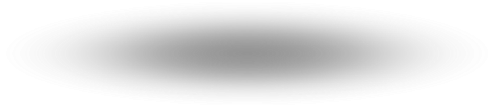 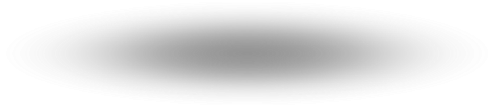 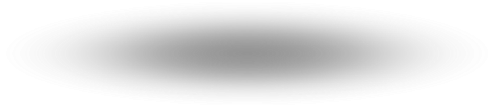 Meslek hastalığına klinik olarak tanı konduktan sonra, çalışma öyküsü ile hastalık ilişkisi de ortaya konmalıdır. Meslek hastalığı tanısında çalışma öyküsü önemli bir başlangıç noktasıdır.
ZİNDE
BÜTÜN İŞLERİN TANIMLANMASI
Hastanın son olarak yaptığı işe kadar çalıştığı bütün işler, görevleri ve korunma önlemleri konusunda ayrıntılı bilgi alınmalıdır.
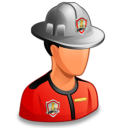 Şimdi Yaptığı İş
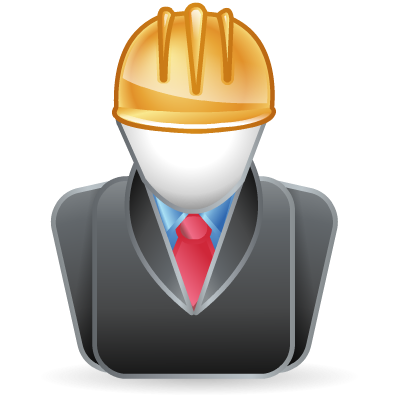 Hastanın yaptığı asıl işin ne olduğu ve bu işi yaparken hangi maddelere teması olduğu sorgulanmalıdır.
Daha Önceki İşleri
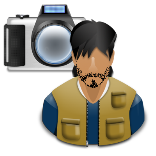 Başlıca etkenler; kurşun, toz, kanserojen maddeler, radyasyon sorgulanmalıdır.
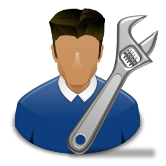 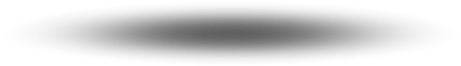 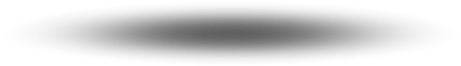 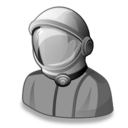 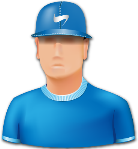 ZİNDE
HASTALIĞIN ZAMANLA İLİŞKİSİ
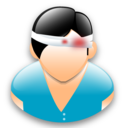 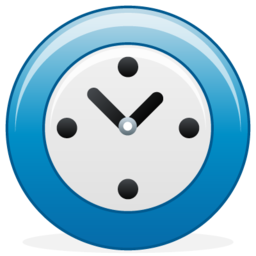 Zaman
Hastalık
Belirtilerinin çalışma temposu ile ilişkisi tanı bakımından yönlendiricidir.
Şikayetler İşyerinde Artıyor mu? Azalıyor mu?
ZİNDE
BENZER BELİRTİLERİN ARAŞTIRILMASI
Benzer Yakınma
Benzer Yakınma
Benzer Yakınma
Benzer Yakınma
Bir işyerinde bir işçide meslek hastalığı belirtilerinin ortaya çıkmış olması durumunda o işçiler arasında benzeri belirtiler olan başka işçilerin varlığı sorgulanmalıdır.
Çalışanlar arasında benzer belirtileri olan başka kimselerin araştırılması bakımından sağlık sorunu nedeniyle iş değiştiren/erken emekli olan kişilerin olup olmadığı da sorgulanmalıdır.
ZİNDE
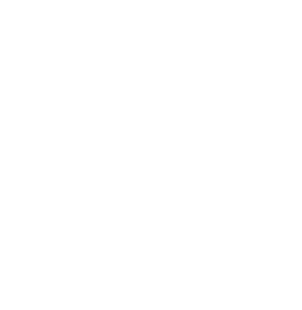 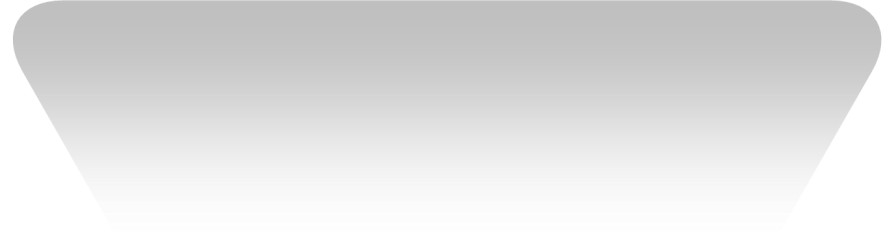 İÇ VE DIŞ ETKİLENMELER
Anamnezde dikkat edilecek noktalar
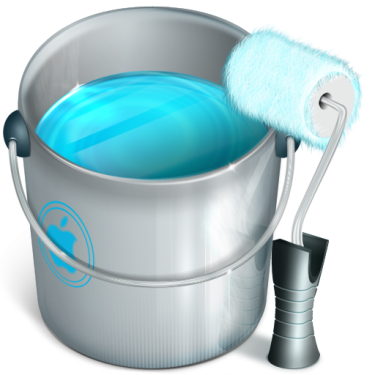 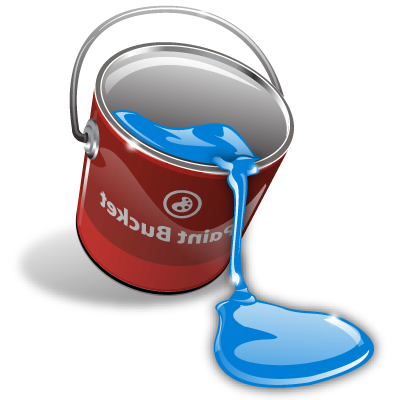 İkinci işte çeşitli etmenlere maruz kalma
Hobileri nedeniyle kimyasallara maruziyet
Sigara, alkol, beslenme alışkanlığı nedeniyle işyeri faktörleriyle etkileşim
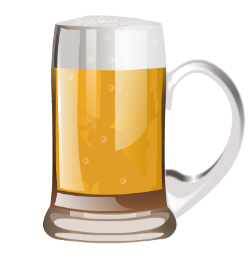 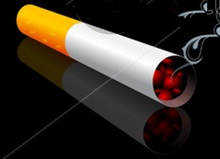 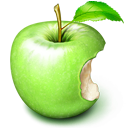 ZİNDE
ASBEST – SİGARA İLİŞKİSİ
Akciğer kanseri ölüm oranı (yüz binde)
ZİNDE
LABORATUAR
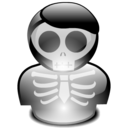 Radyolojik Yöntemler
En çok solunum sistemi hastalıklarında kullanılır.
Mesleksel akciğer hastalıklarının tanısında, yaygınlığının belirlenmesi ve sınıflandırılmasında en etkili yöntemdir.
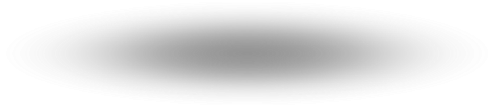 Biyokimyasal Yöntemler
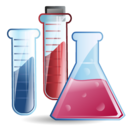 Patolojik İncelemeler
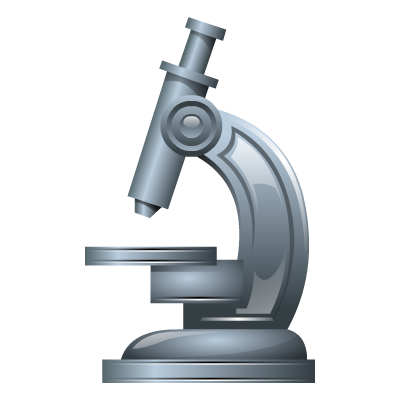 Etken maddenin kendisi, metaboliti veya etken maddenin yol açtığı bir başka kimyasal saptanabilir.
Kan veya idrarda kurşun, civa kadmiyum gibi ağır metallerin tayini ya da nefeste benzen tayini gibi testler yapılabilir.
Bazı hastalıkların teşhisinde (böbrek, akciğer, karaciğer, deri) patoloji gerekebilir.
Örneğin akciğer dokusunda asbest lifinin gösterilmesi asbest maruziyetinin kesin kanıtıdır.
ZİNDE
Meslek Hastalığında
Tedavi
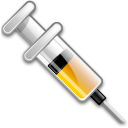 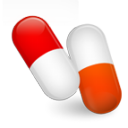 ZİNDE
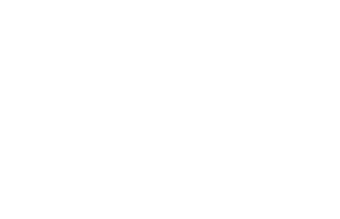 MESLEK HASTALIKLARINDA TEDAVİ YAKLAŞIMI
1
Maruziyetin Sonlandırılması
Ev ortamında ya da hastanede tedavi edilerek çalışan ortamdan uzaklaştırılır.
2
3
Spesifik Tedavi 
(Varsa)
Semptomatik
Tedavi
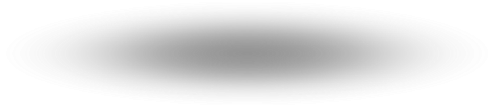 Kurşun ve Cıva zehirlenmelerinde Etilen Diamin Tetra Asetat (EDTA), penisilamin ile şelasyon tedavisi yapılabilir. İnsektisit zehirlenmelerinde atropin tedavisi.
Pnömokonyozda bronkodilatatörler kullanılır.
Asıl tedaviler
Pnömokonyozda infeksiyon varsa antibiyotik kullanılır.
Destekleyici Tedavi
ZİNDE
Meslek Hastalıklarından 
Korunma Yolları
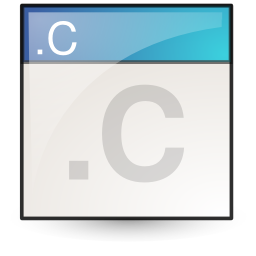 ZİNDE
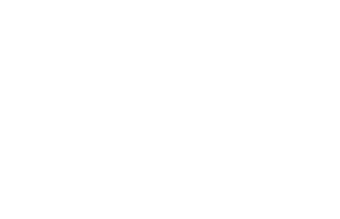 MESLEK HASTALIKLARINDAN KORUNMA
KAYNAKTA KONTROL
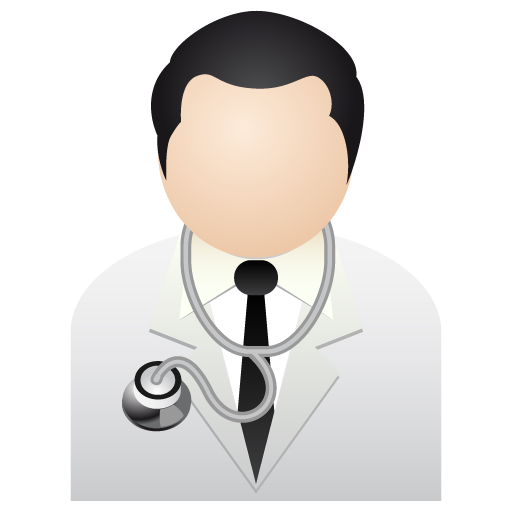 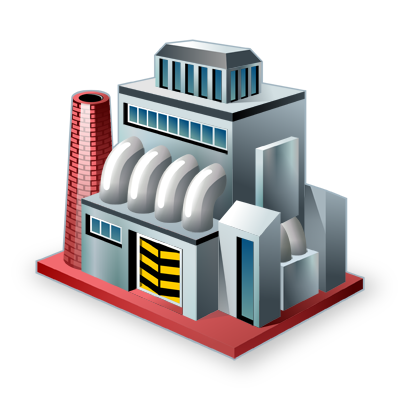 1.Zararlı Maddelerin Değiştirilmesi
2. Kapalı Çalışma Yöntemi
3.Ayırma (Ortam ve KKD)
4.Havalandırma  (Lokal-Genel)
5.Nemli çalışma yöntemi
6.Sürekli temizlik ve bakım
7.Üretim planlaması
8. Çalışma ortamı ölçümleri
TIBBİ TEDBİRLER
1.İşe Giriş Muayeneleri(Odio, Kanda Pb)
2.Periyodik Muayeneler**
3.Sağlık Eğitimi (veren)
Meslek Hastalıklarından Korunmak Mümkündür!
İŞÇİYE AİT  TEDBİRLER
1.Kişisel Koruyucular
2.Eğitim (alan)
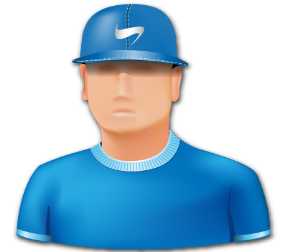 Koruma sırası / Önemi / Öncelikler / Neler
ZİNDE
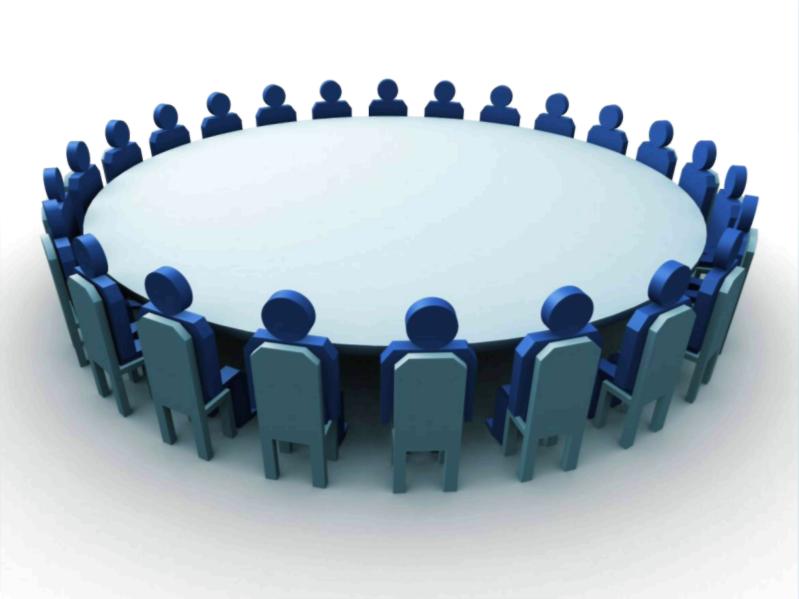 Teşekkür Ederim
ZİNDE